Arguments for TV
(TV or not TV)
The  News
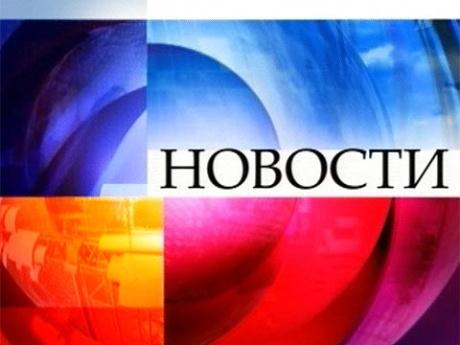 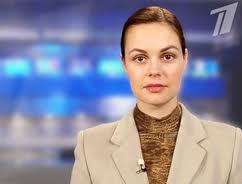 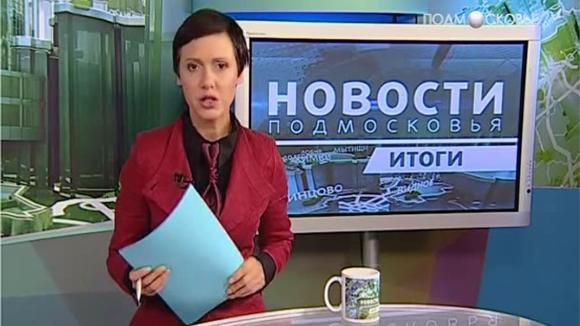 Educational programmes
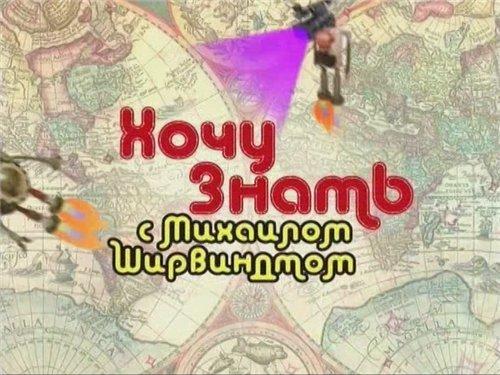 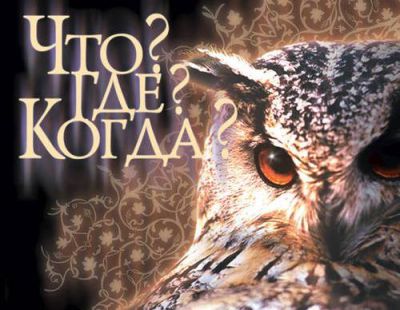 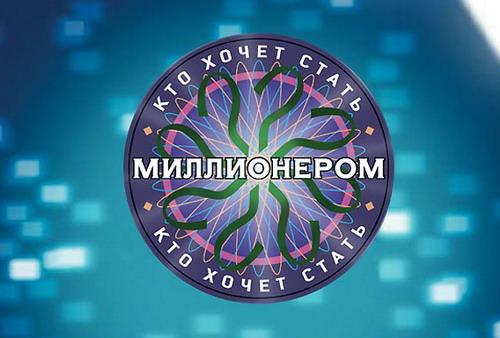 Educational programmes
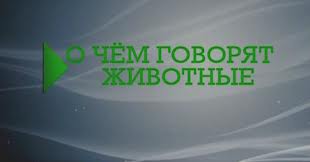 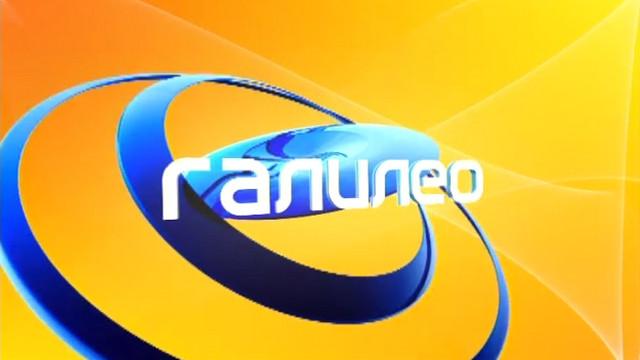 Family programmes
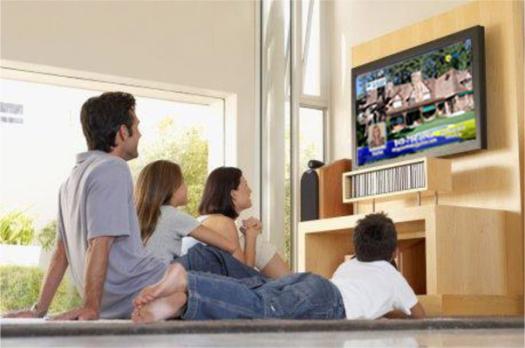 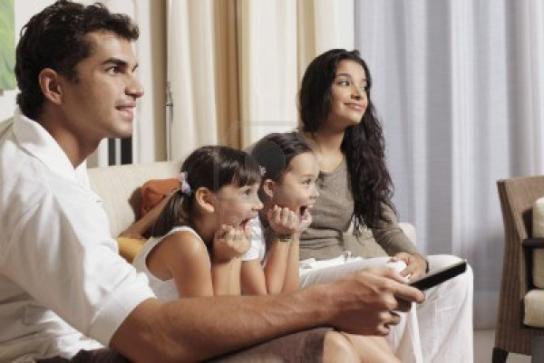 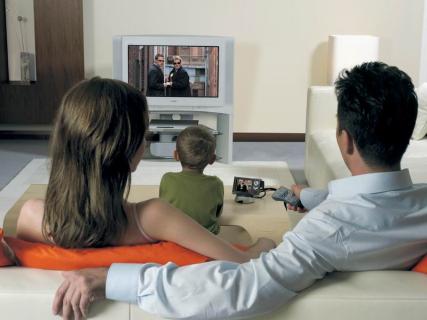 Entertaining Films
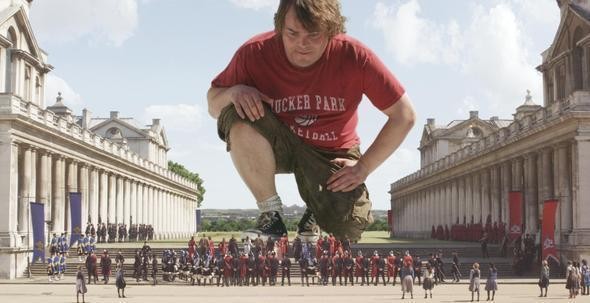 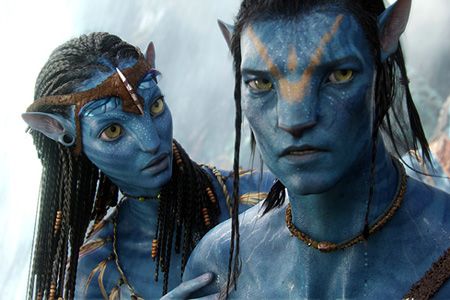 Arguments for TV
(TV or not TV)